Atlantic County Disability Advisory Board
September 14, 2021
Regular Meeting #5 of 6
(Joe)Introductions…
Please sign in.
Call to Order
Approval of June Minutes
(Joe)Committee Reports…
Legislation: Rodgers, Wu, Penn
Access: Ditmire, Gahr, Fenwick, Penn
(Joe)Old Business
Donald Sykes Awards Program: October 21st. Atlantic City Country Club.
School parking initiative on hold. Based on newer cirriculum mandate:  	NJ law that requires K-12 schools to teach about disabilities.  
Self Evaluation as completed with Disability Access Consultants, final copy.
(Cristine)ADA Compliance Plan/ Self Evaluation
Final Copy in process 
Plan going forward: Next steps. Grant funding. Website updates.
(Joe)New Business
Sykes Awards Nominees for review. Sykes details of planned in-person event.Collab with ACCSSD for centerpieces again.

	   b.   Newly formed local Parent Advocacy Group for employment for    
                those with disabilities. Info here: 
https://us02web.zoom.us/meeting/register/tZAoduisrzktHdDzb4eZKSh_cdVjndId8zlk 

          c. Bob Ross resigned from Board
(Cristine)According to our BI-LAWS:
The DAB Purpose is to:
…
To study and make reports of all matters relating to citizens with disabilities in the county
to provide a formal mechanism for public participation
Promote  public awareness of disabilities and disability issues
Distribute information to the general public and to persons with disabilities
Compile an annual report of all committee activities by December 1st.
Disability Advisory Board Members:
Consists of 9 residents of Atlantic County
Appointed to a 3 year term
At least 3 of these members living with a disability
All nominated by the County Executive.
(Joe)Board Member Terms
Coming October 1, need to renew:
Joe, Carol, Joann, Trinna
2021 DAB Notable Dates
October 21. Sykes Award Program
November 9. Final 2021 meeting.
December 7. Holiday Luncheon
(Joe)Good and Welfare
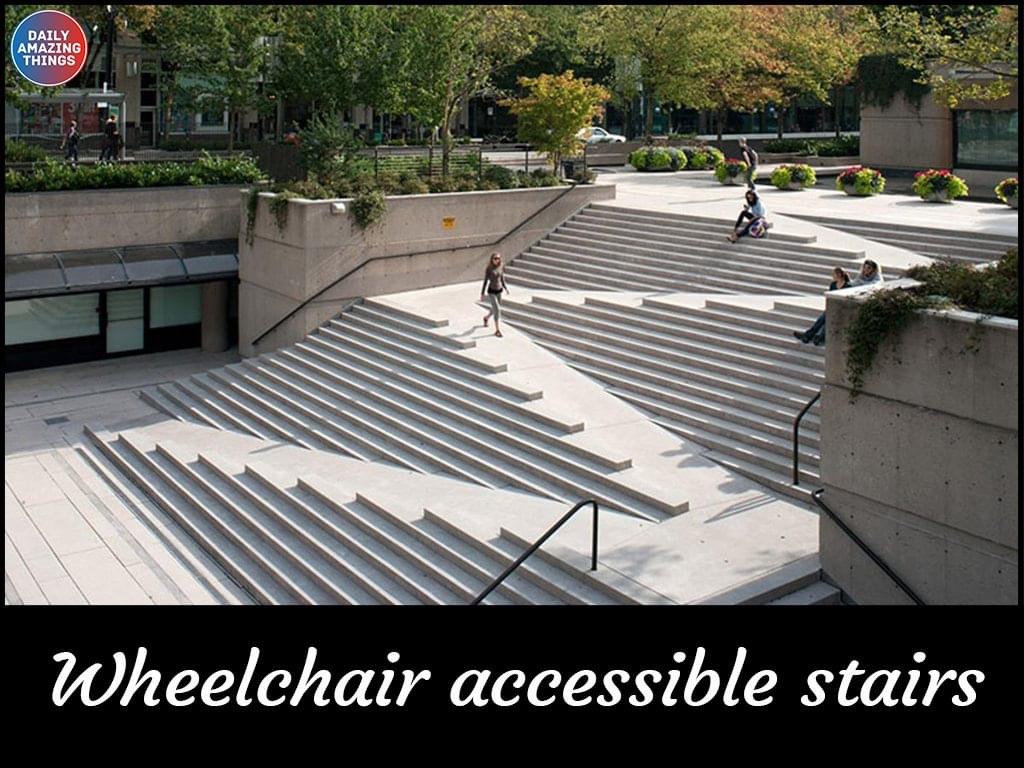 Anything 
to 
share?
Grievance over summer at Horizon Eye, Galloway.
Public Comment
Atlantic Center for Independent Living
(Cristine)Northeast ADA Center Updates
September is National Service Dog Month:
Frequently Asked Questions about Service Animals and the ADA 
Port Authority of NY and NJ Falling Short of Compliance with Americans with Disabilities Act:
 DiNapoli: Port Authority Falling Short of Compliance With Americans With Disabilities Act | Office of the New York State Comptroller 
New Jersey to Improve Voter Registration Help for People with Disabilities.  NJ has agreed to take steps to better provide voter registration opportunities (transportation) to people with disabilities under an agreement announced by the U.S. Justice Department, in July. Contribute here: https://docs.google.com/forms/d/e/1FAIpQLSf740VGTe8p9D1N1GHL6IhS4MijhwPtc8l00ALGDRCHv7-h0w/viewform
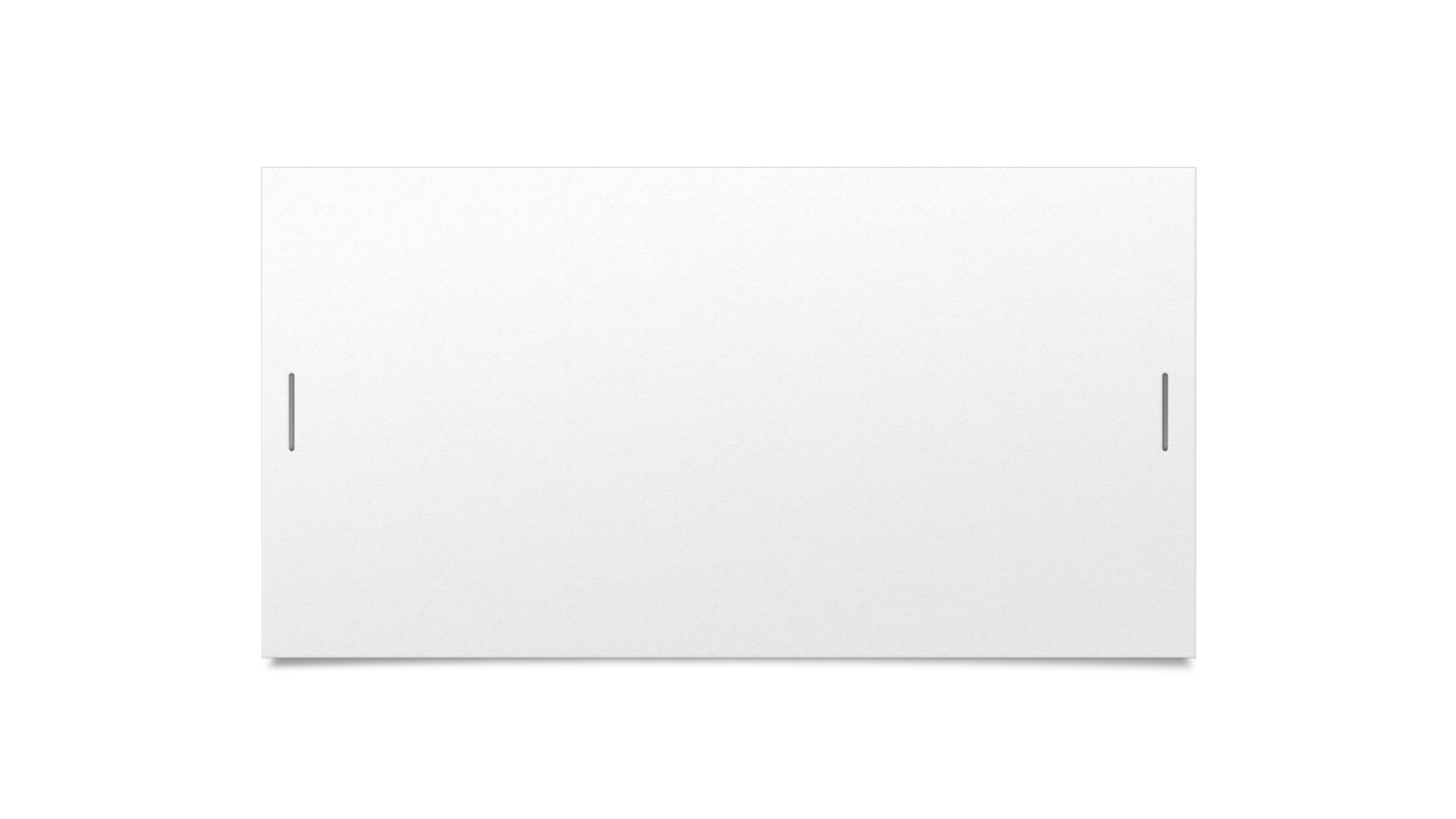 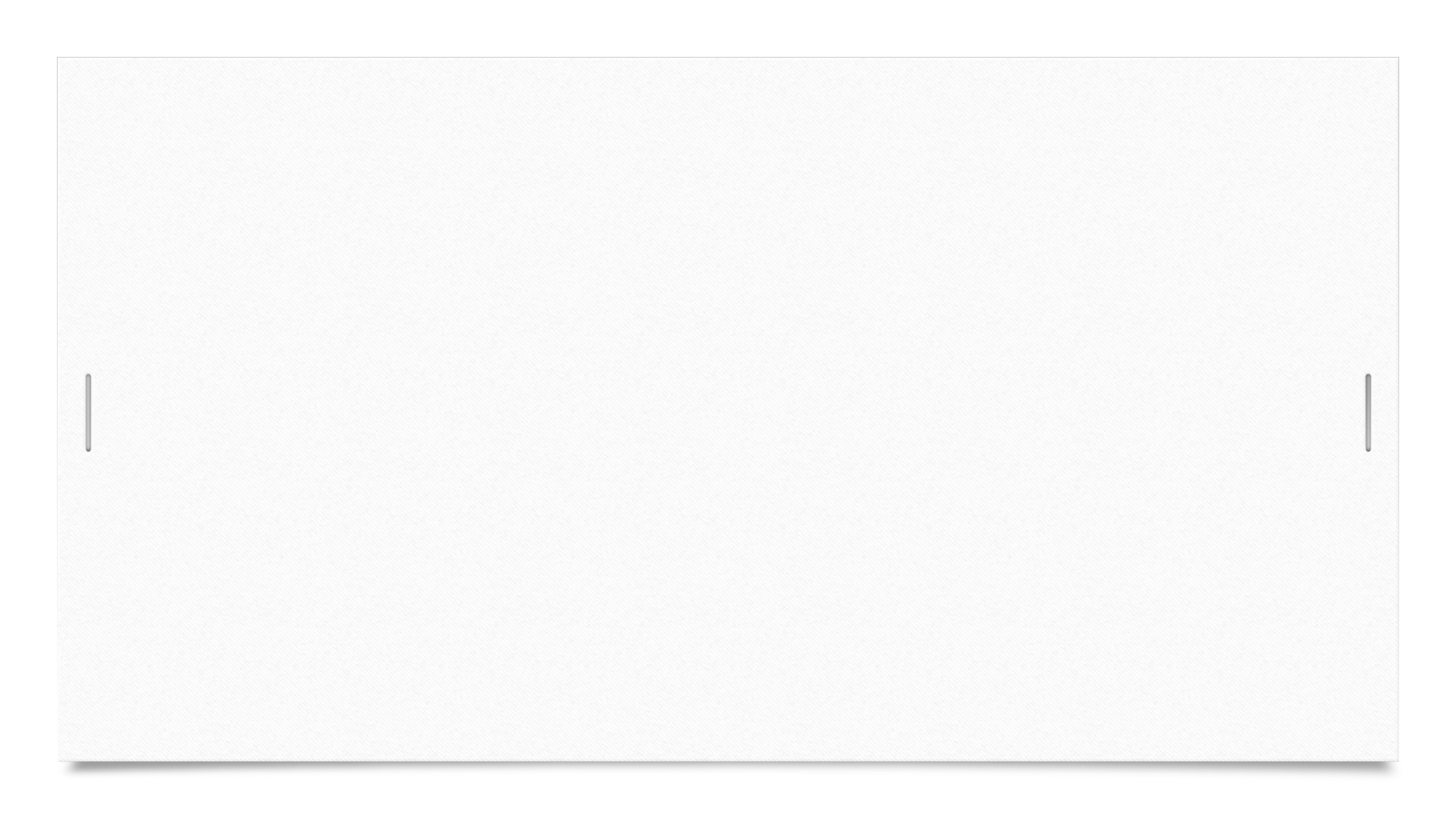 Oct. 1-3 Edison NJ
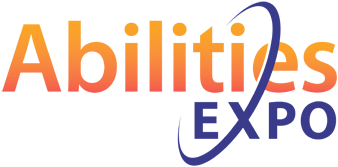 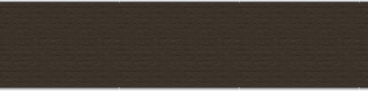 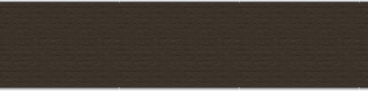 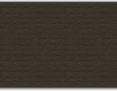 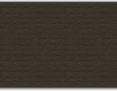 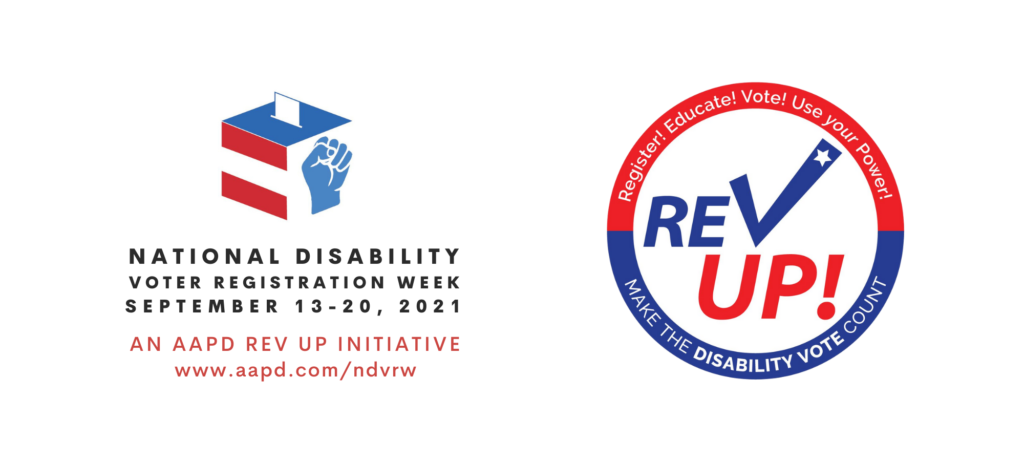 Topics
Transportation
	*Employment. Newly formed Parent Advocacy Group.
Covid

	Guest Speakers? Anthony Thomas: Stockton LAC
Voting Accessiblity. BOE, Joann- new member of VAC


	*
SHARE/educate/DISCUSS/act
CHANGE
Atlantic County Disability Advisory Board